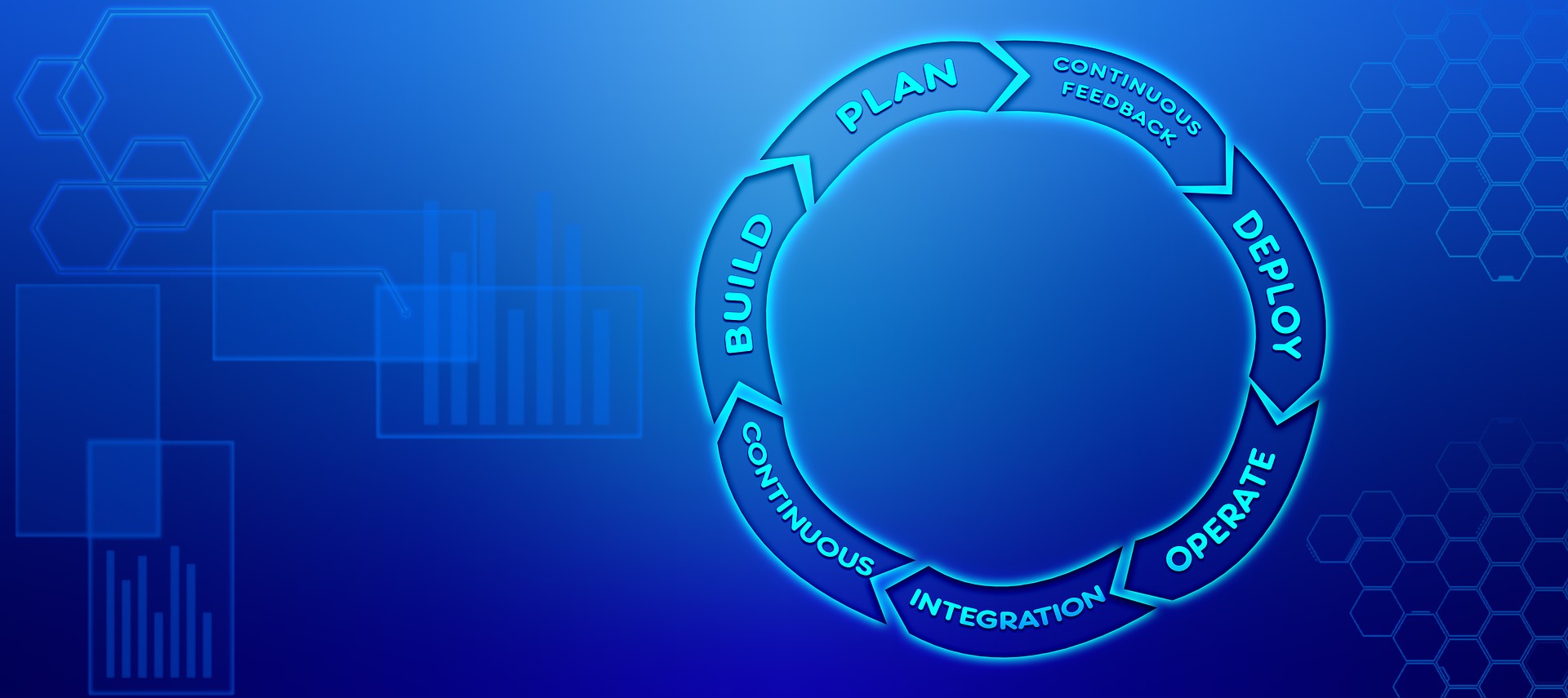 Development Lifecycle Basics for DBAs
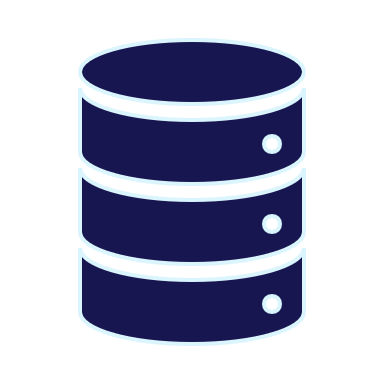 By Eitan Blumin
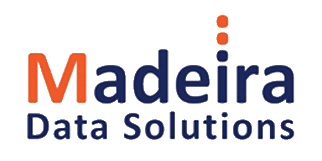 Image by Dirk Wouters / Pixabay
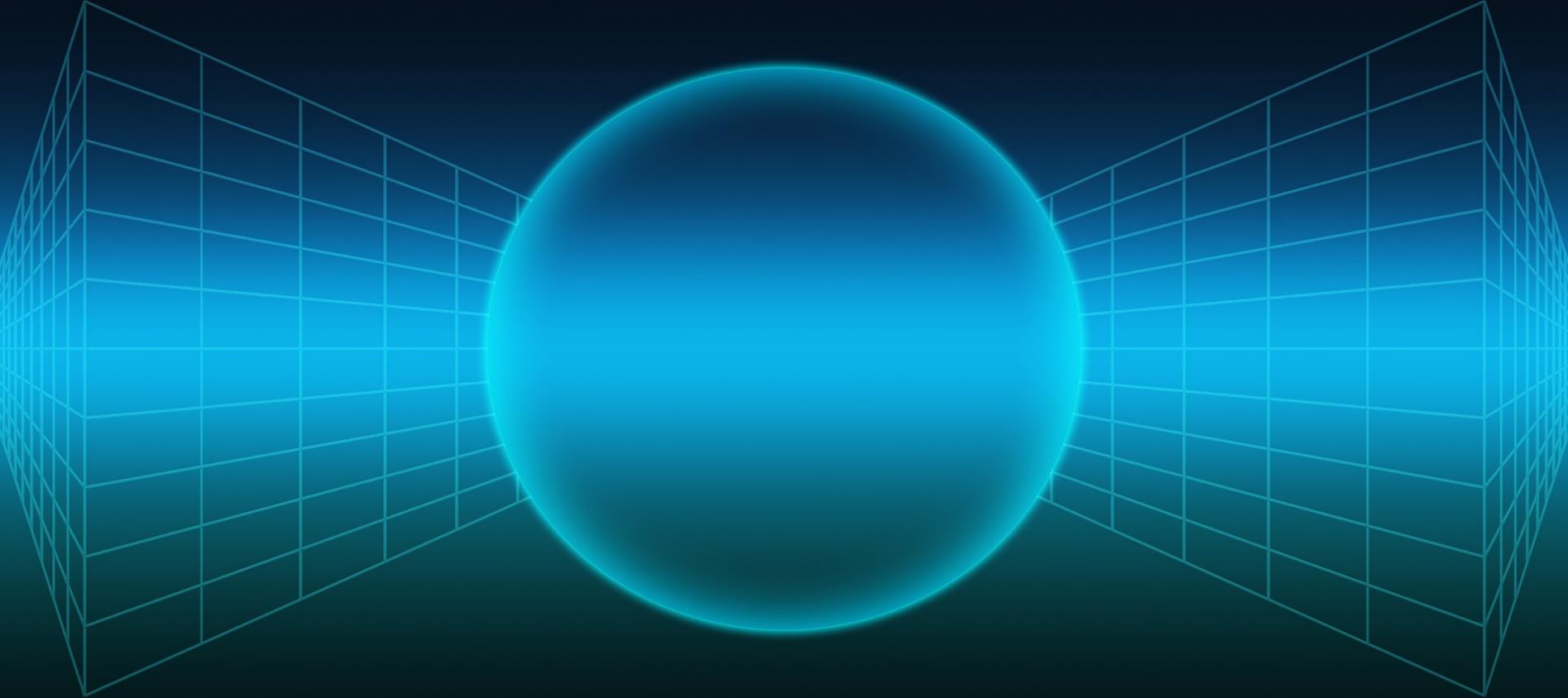 Copyright © 2023 Madeira Ltd
All Rights Reserved
Full rights, including copyrights, belong exclusively to Madeira Ltd
No use of the materials, in any form, is allowed,
unless receiving a prior written permission from Madeira Ltd
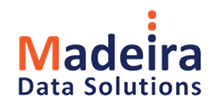 Image by Dirk Wouters / Pixabay
About Me…
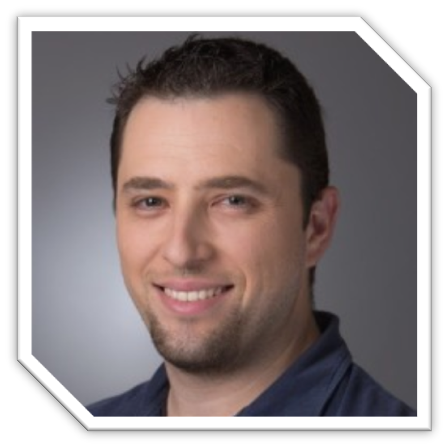 Name:	Eitan Blumin
Email:	eitan@madeiradata.com 
Blog:	eitanblumin.com 
Podcast:	sqlserverradio.com \ .co.il
Bluesky:	eitanblumin.bsky.social
LinkedIn:	linkedin.com/in/eitanblumin
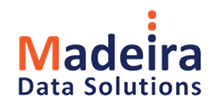 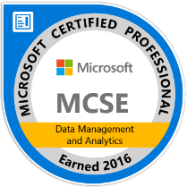 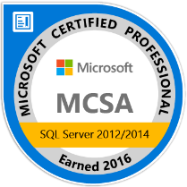 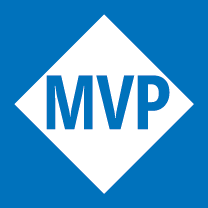 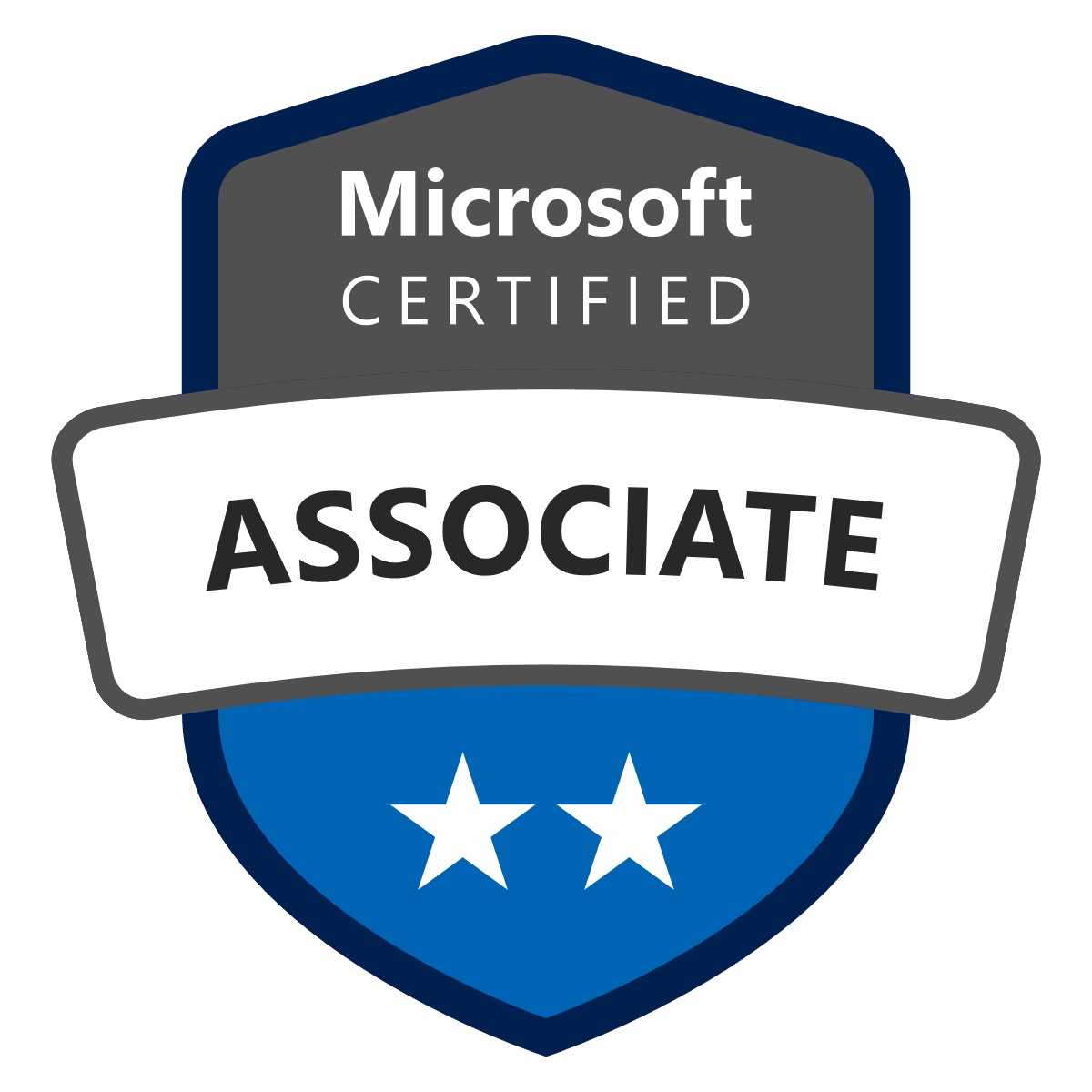 MadeiraData.com
[Speaker Notes: Q: How to reach me?
Q: Where to find more resources? (blog)]
Development LifecycleBasics for DBAs
What is this about?
Who is it for?
Part 1 - Agenda
Why? (Database DevOps)
What…
… is Source Control?
… are Unit Tests?
… are CI / CD Pipelines?
… is SSDT?
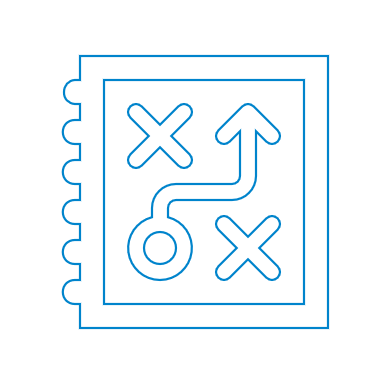 [Speaker Notes: Q: What questions will we answer in this presentation?]
Database DevOps – Why?
Once upon a time…The classic DBA’s tool set:
Custom-built.
Gets you from A to B.
Closely familiar with deepest inner workings.
Old and outdated.
Takes too much time to use and maintain.
Heavily prone to user error.
Photo by Joshua Willson
[Speaker Notes: Q: What was the classic DBA’s tool set until a few years ago?
Q: Why is it good?
Q: Why is it bad?
Q: Is this problem still relevant today?]
Database DevOps – Why?
Once upon a time…The classic DBA’s tool set:
Main development tool:
SSMS
Source Control:
DBA’s workstation / File server / Live
Version History:
Dropbox/Onedrive/etc. (if at all)
Unit Testing:
Huh?
CI / CD:
LOL
Photo by Joshua Willson
[Speaker Notes: Q: What was the classic DBA’s tool set until a few years ago?
Q: Why is it good?
Q: Why is it bad?
Q: Is this problem still relevant today?]
Meanwhile, in the room next door…
The Software Developer’s
tool set:
Early error detection.
Automated testing.
Automated integration.
Automated deployment.
Collaborative development.
Cool “toys” (extensions, plugins, templates, etc.)
Image by Ubisoft’s Star Trek: Bridge Crew, VentureBeat
[Speaker Notes: Q: What kind of tool set do software developers use?]
Meanwhile, in the room next door…
The Software Developer’s
tool set:
Main development tool:
Visual Studio / VS Code
Other IDEs
Source Control
Version History
Unit Testing
CI / CD
Image by Ubisoft’s Star Trek: Bridge Crew, VentureBeat
[Speaker Notes: Q: What kind of tool set do software developers use?]
Database DevOps – What for?
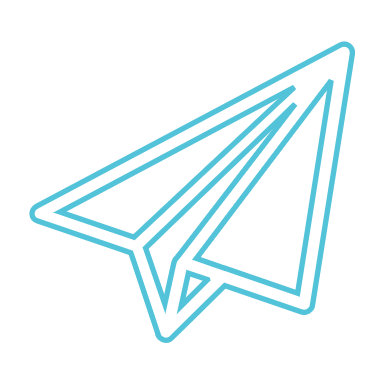 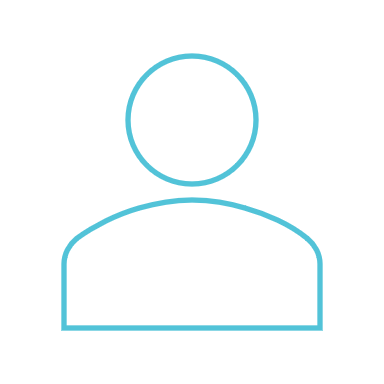 Big & InfrequentDeployments
Individual
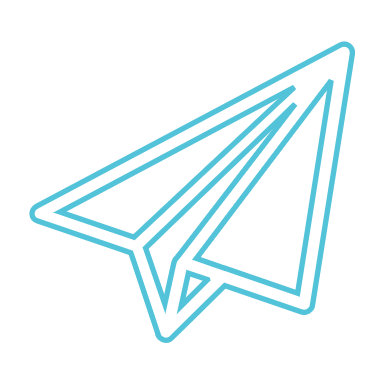 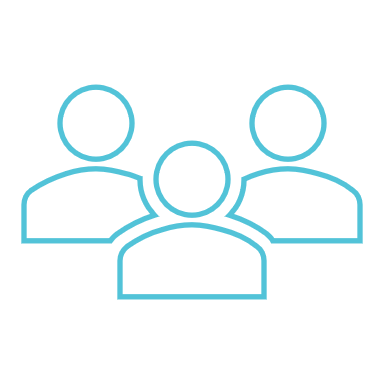 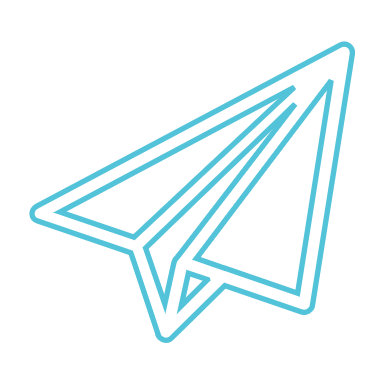 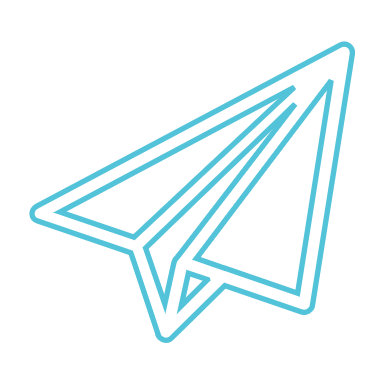 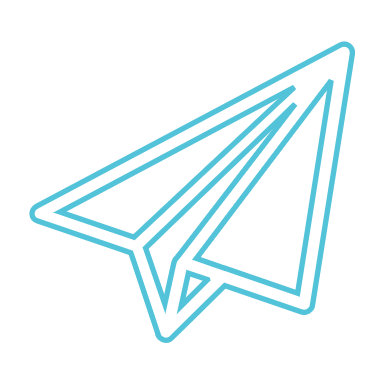 Small & FrequentDeployments
Team
But…. Database DevOps is HARD!
[Speaker Notes: Q: What are the actual differences in the tool sets used by software devs and DBAs?
Focus on: Team=Good vs Individual=Bad

Q: Do we really need to invest in better tool sets for the database?
Q: Why is it important?
Q: Why don’t more people use better tool sets for database development?
Q: What makes DB DevOps so much harder than Software DevOps?]
CI/CD: Our End Goal
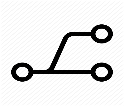 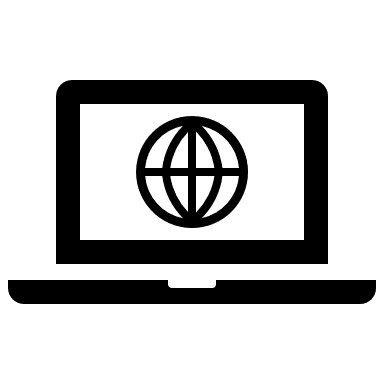 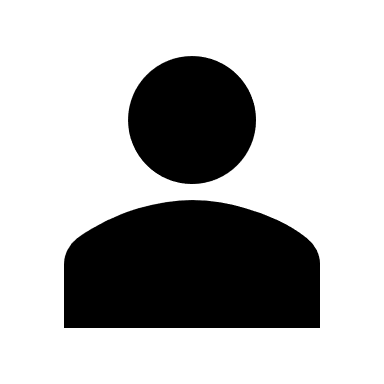 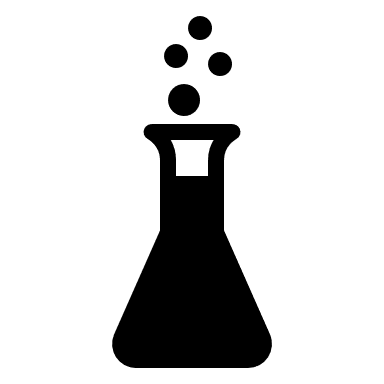 CI/CD: Benefits
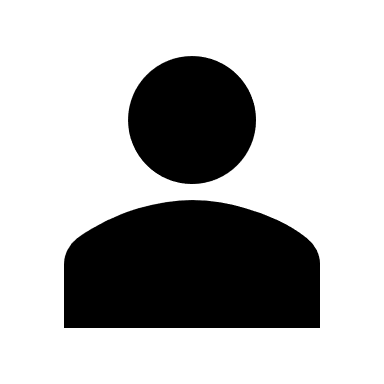 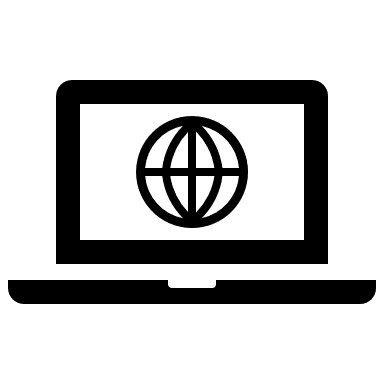 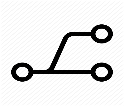 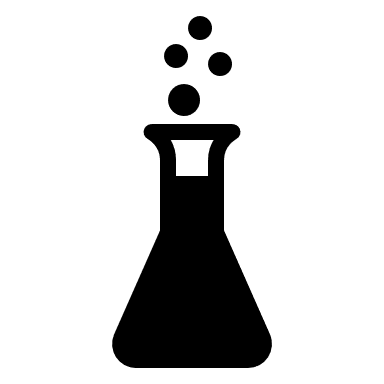 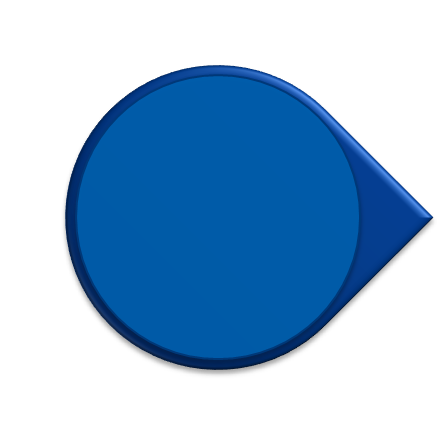 Earlier error detection
Less errors in production
Faster deployments
Consistent & reliable deployments
Less prone to human-error
Faster Time to Market
Less production failures
Better availability
Less TIME wasted
More MONEY earned
Learn more in Part 0: Database DevOps for Leaders
[Speaker Notes: https://eitanblumin.com/portfolio/ci-and-cd-with-ssdt-part-0-database-devops-for-leaders/]
Git Source Control
Basic Terms & Methodologies
[Speaker Notes: Before diving into SSDT, we must familiarize ourselves with DevOps terminology and development lifecycle basics]
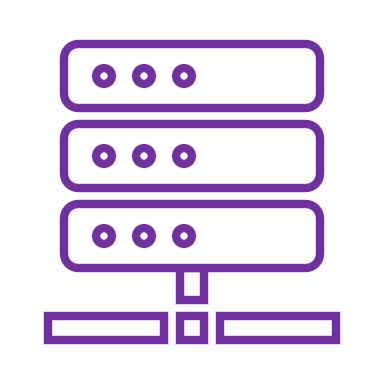 Git Basics
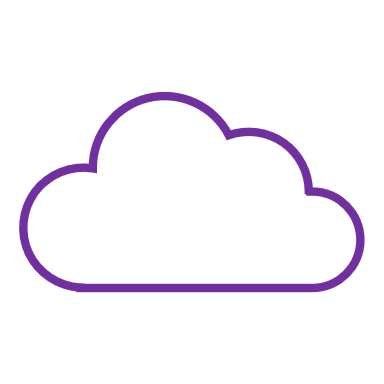 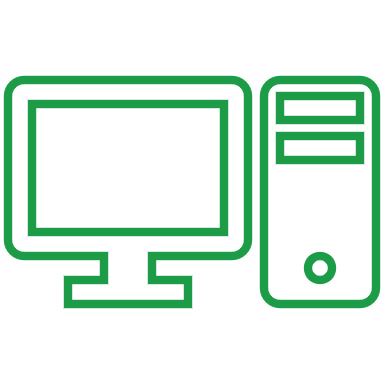 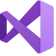 commit
/ pull/ undo
IDE
Image by 4tecture
[Speaker Notes: Q: What is a local repository and a shared repository? What is a “clone”?
Q: What is a “commit”? What is an “undo”?
Q: What is a “push”?
Q: What is a “pull”? What is a “fetch”?

Read more: https://www.4tecture.ch/blog/2013/11/08/tfs-2013-tfvc-vs-git/]
Git Basics
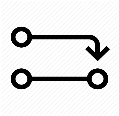 ❌
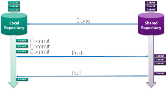 ✔
Merge
Split
Pull Request
[Speaker Notes: Q: What are “branches”?
Q: What is a “split”?
Q: What are “pull request” and “merge”?]
Git Flow Basics
main
push / pull
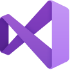 Local Repository
commit
/ pull/ undo
IDE
Image by NuRelm
[Speaker Notes: Q: What is the meaning and usage of the standard GitFlow branches? (master, develop, release, hotfix, feature)
Q: What other branching policies are out there? (GitHub, Trunk, …)]
Git Flow Basics
mainmust always reflect what is on the production server.
developreflects current development in progress at the team / organization level.
featurereflects current development at the individual developer / feature level.
releasereflects a pending release with (possibly) last-minute changes.
hotfixreflects “emergency” fixes that must be pushed to production ASAP.
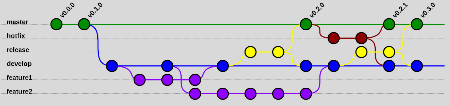 main
Image by NuRelm
[Speaker Notes: master: also track the server’s database.
develop: test the recently added features.
release-*: use for final changes to ensure stability prior to release.
hotfix-*: used for bugfixes or other “emergency” development work.
feature-*: used for new features or refactoring related development work.]
split branch
Development Lifecycle Basics
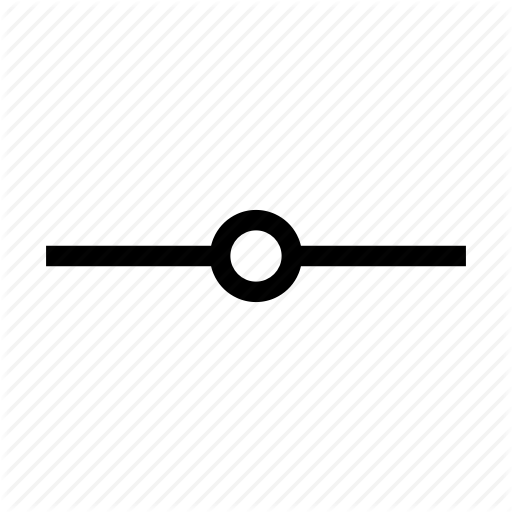 clone repository
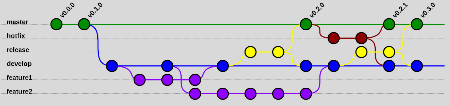 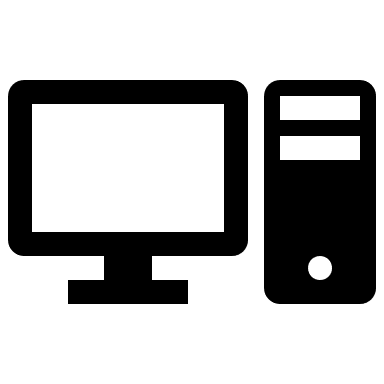 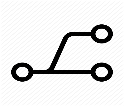 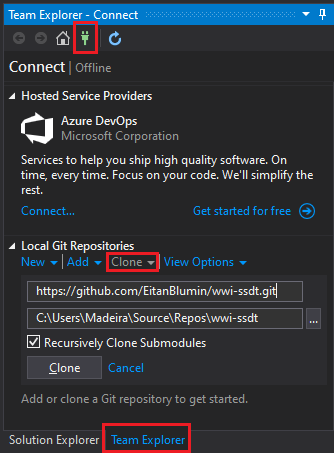 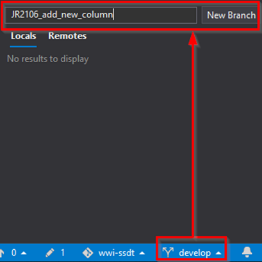 [Speaker Notes: Q: What does a standard GitFlow process look like?]
split branch
Development Lifecycle Basics
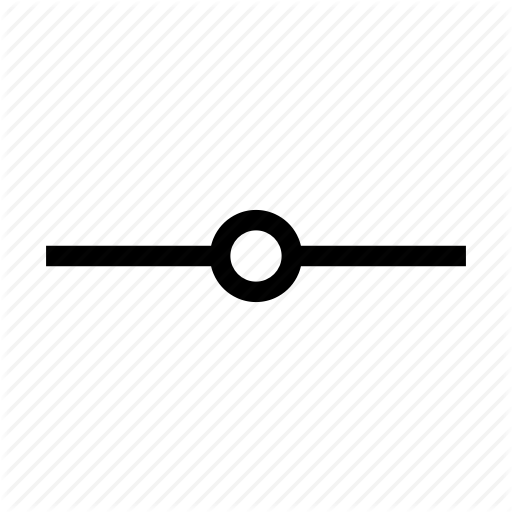 clone repository
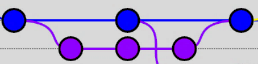 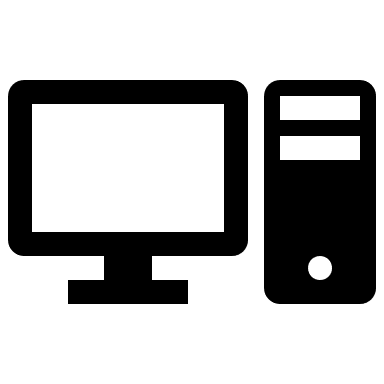 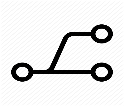 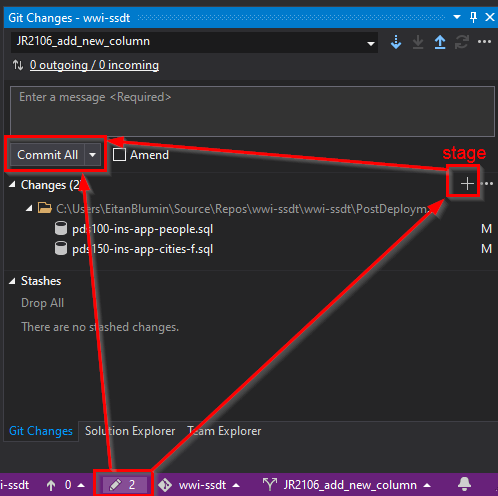 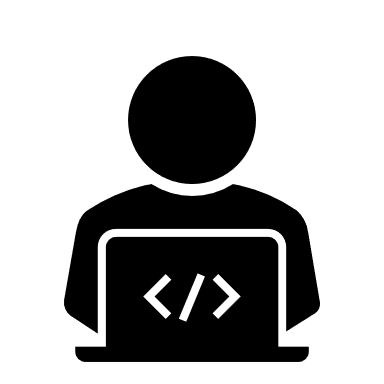 commit changes
[Speaker Notes: Q: What does a standard GitFlow process look like?]
split branch
Development Lifecycle Basics
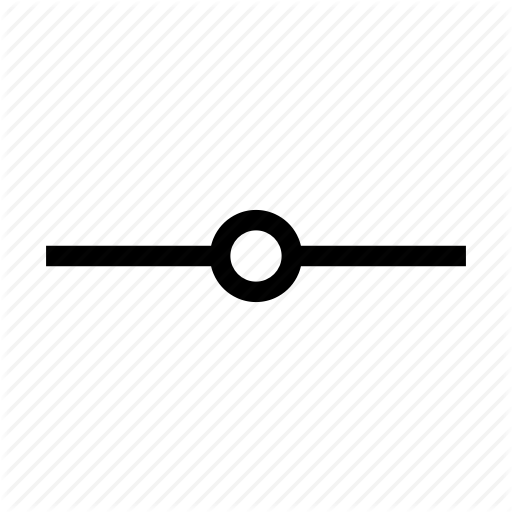 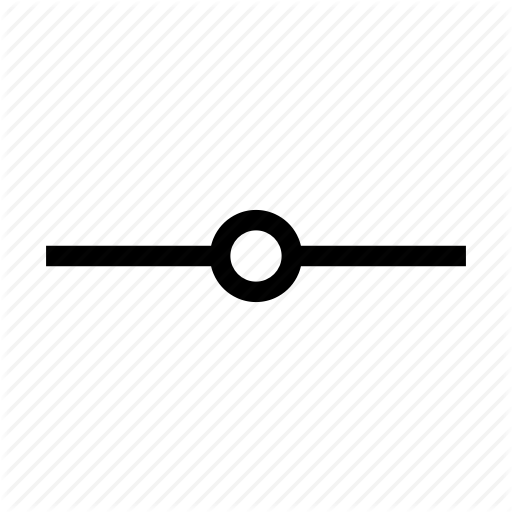 clone repository
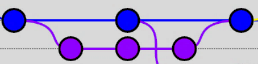 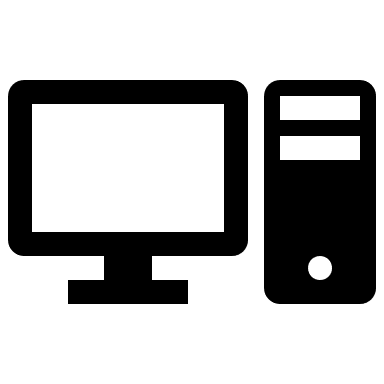 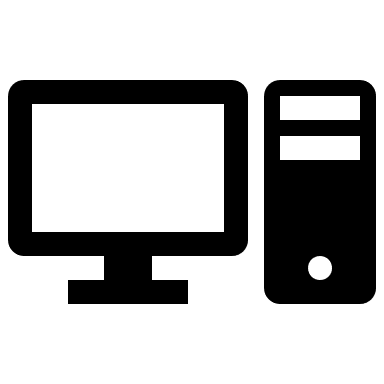 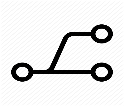 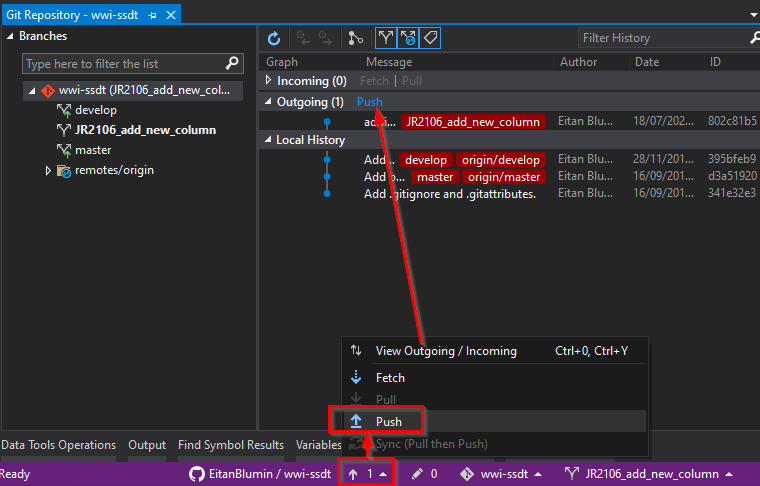 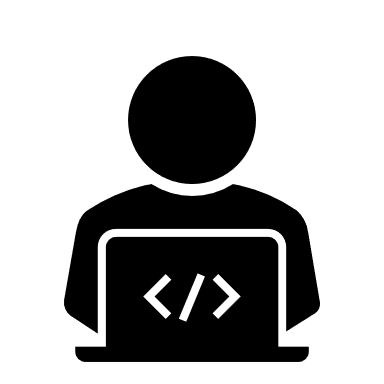 commit changes
push
[Speaker Notes: Q: What does a standard GitFlow process look like?]
split branch
Development Lifecycle Basics
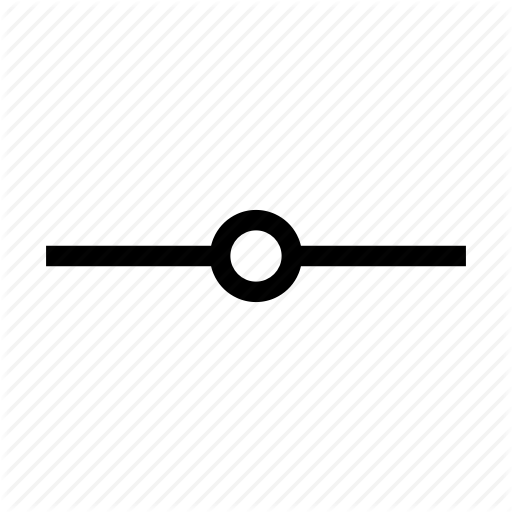 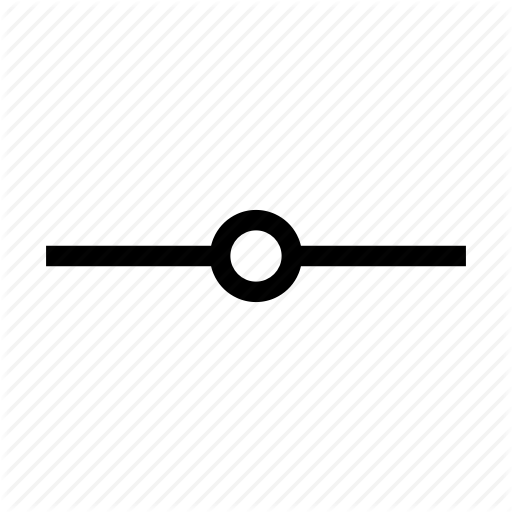 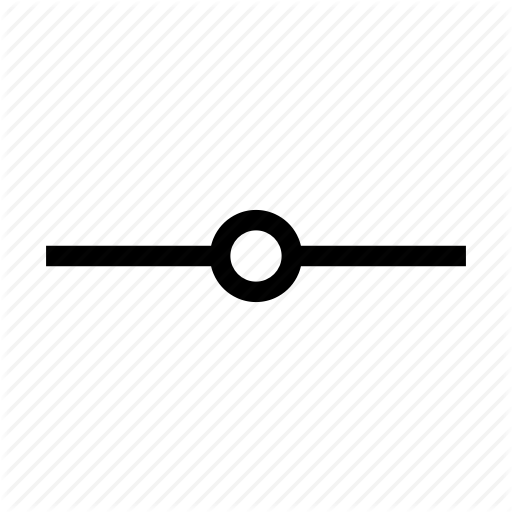 clone repository
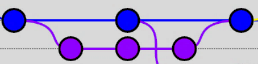 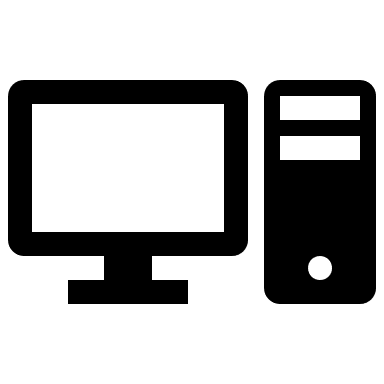 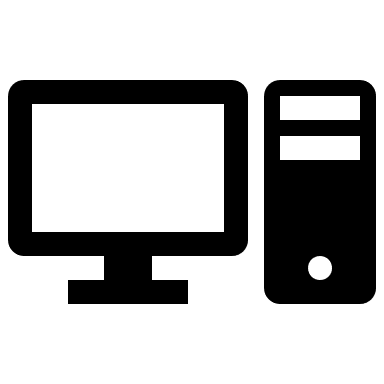 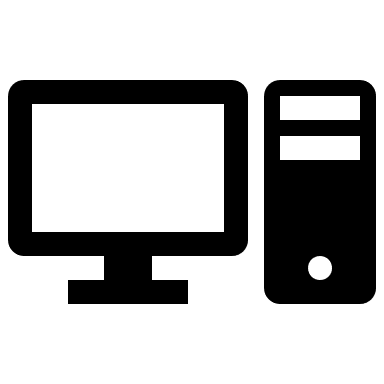 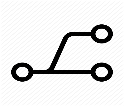 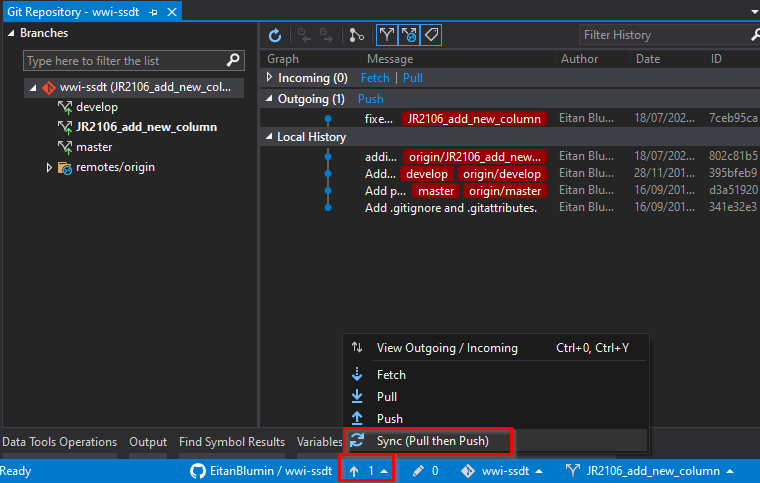 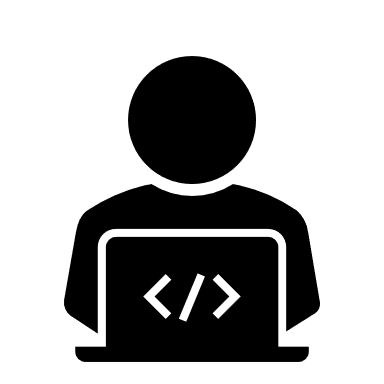 workcycle
“sync”
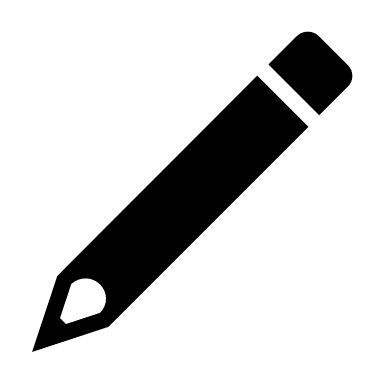 [Speaker Notes: Q: What does a standard GitFlow process look like?]
split branch
Development Lifecycle Basics
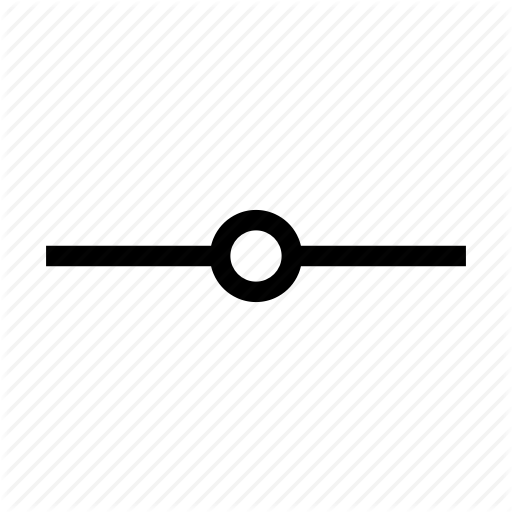 clone repository
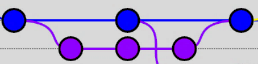 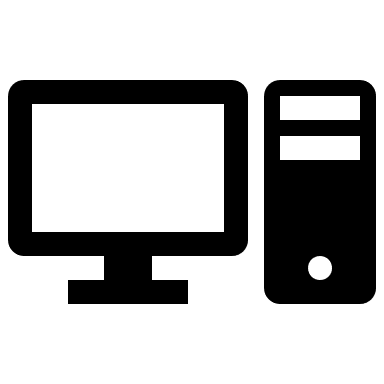 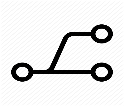 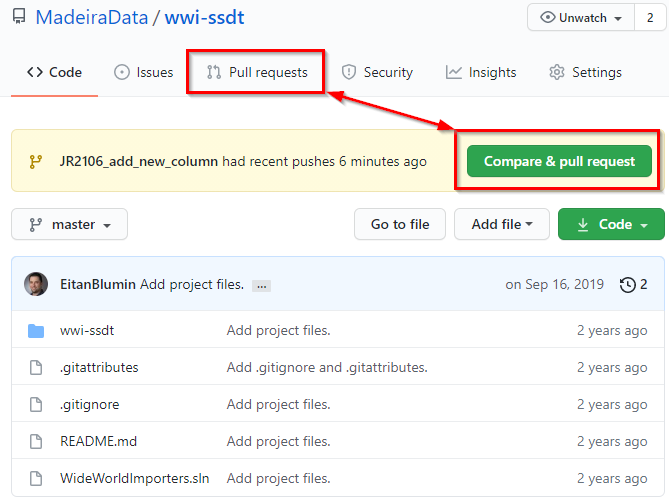 createpull request
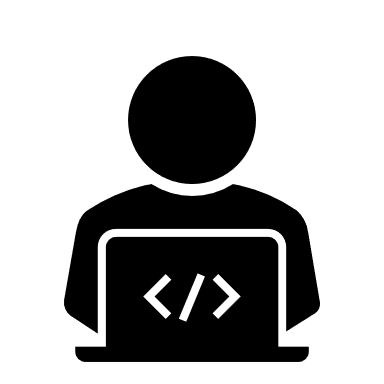 workcycle
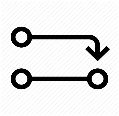 [Speaker Notes: Q: What does a standard GitFlow process look like?]
split branch
Development Lifecycle Basics
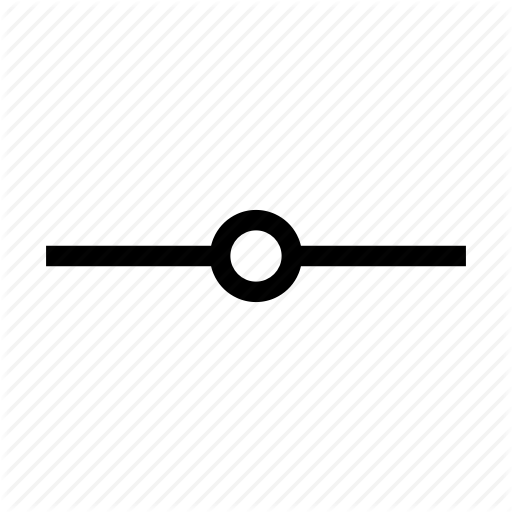 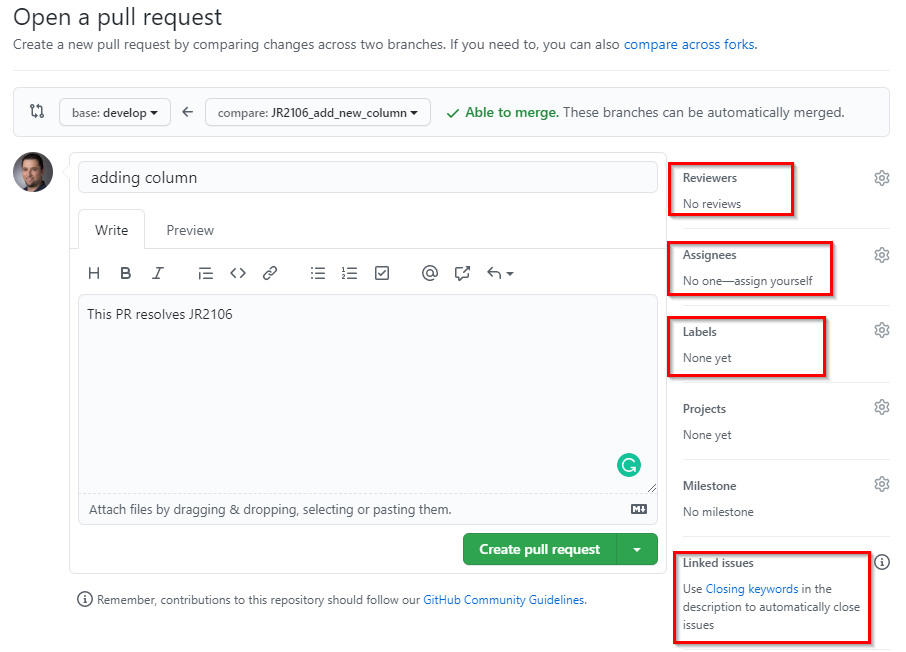 clone repository
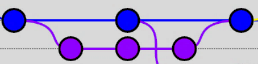 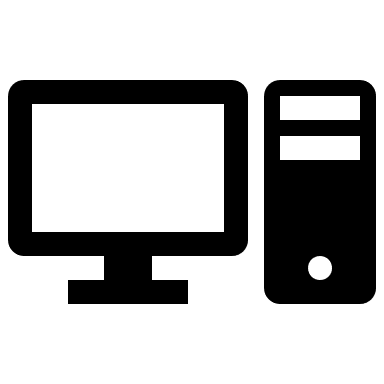 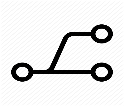 createpull request
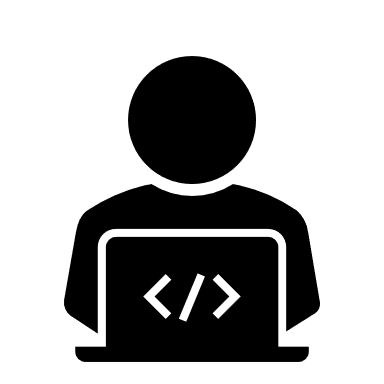 workcycle
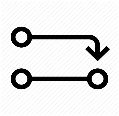 [Speaker Notes: Q: What does a standard GitFlow process look like?]
split branch
Development Lifecycle Basics
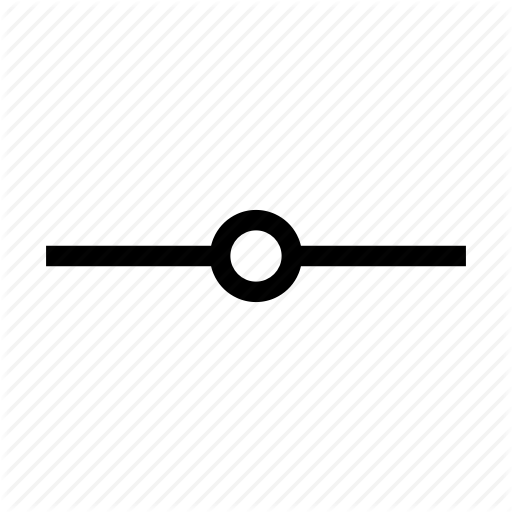 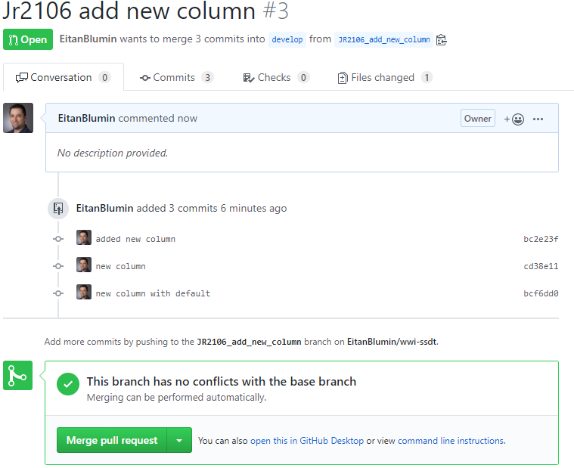 clone repository
merge branch
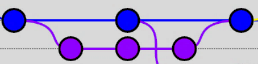 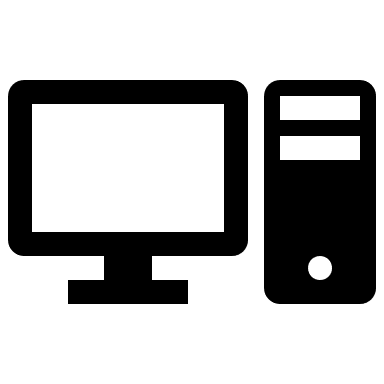 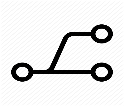 createpull request
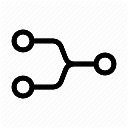 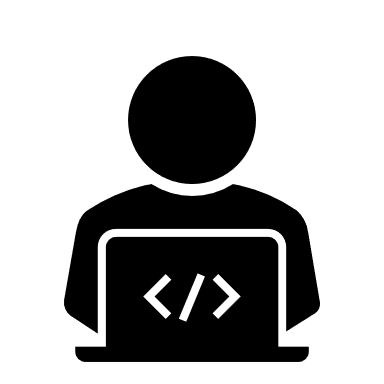 workcycle
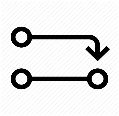 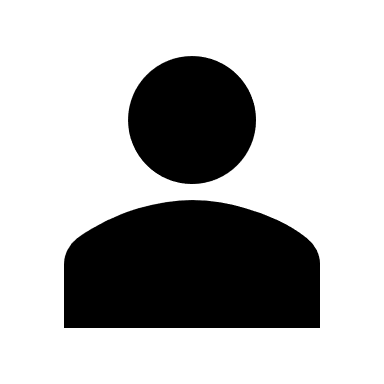 review & approval
[Speaker Notes: Q: What does a standard GitFlow process look like?]
Popular Git Source Control Tools
GitHub
GitLab
BitBucket (Atlassian)
Azure Repos (Azure DevOps)
Also non-Git source control tools(TFS, SVN, etc.)

Ask the software developers or PM in your organization
(Visual Studio integrates with all of them via Extensions)
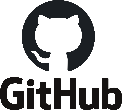 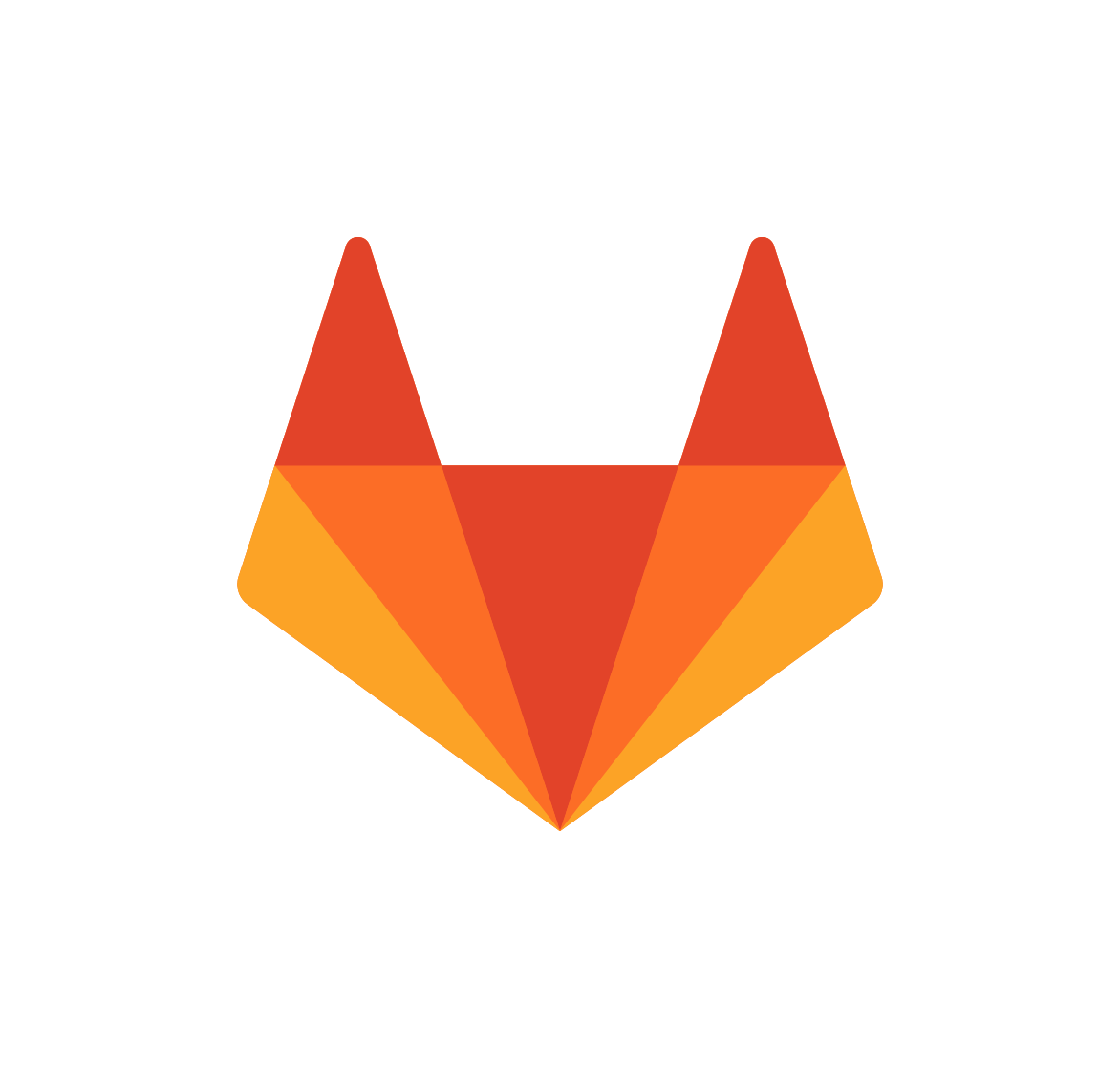 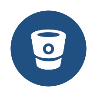 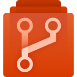 CI/CD & DevOps
Basic Terms:
- Unit Tests
- Artifacts
[Speaker Notes: Hopefully your organization already has DevOps methodologies implemented somewhere]
What are Unit Tests?
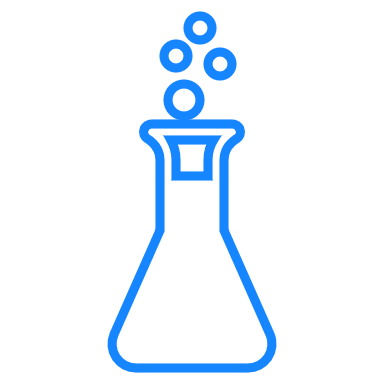 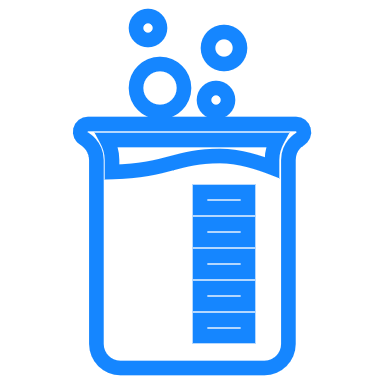 Most granular and basic level of tests
Defined per single function/method
“State-machine” type tests
Input->expected output
Integral part of the CI/CD pipeline
Automated
Meant to immediately detect breaking changes
Difficult and time-consuming to design and implement
Visual Studio project type: MSTest
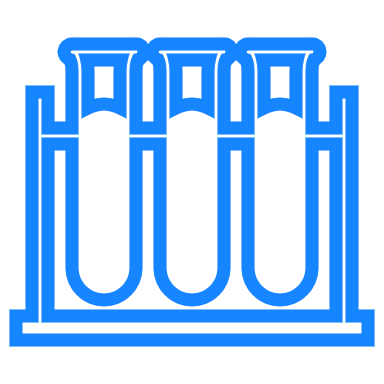 What is an Artifact?
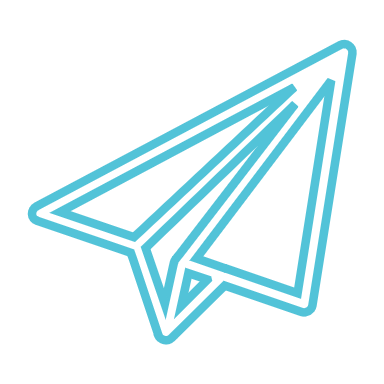 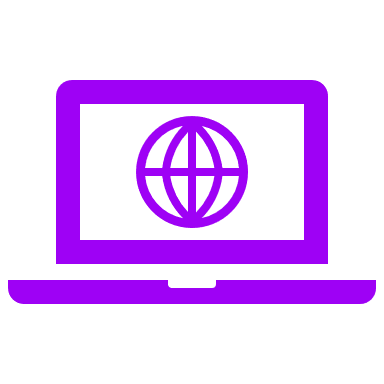 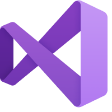 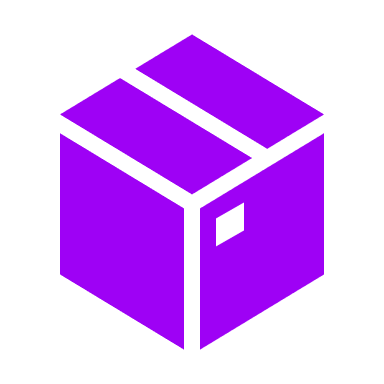 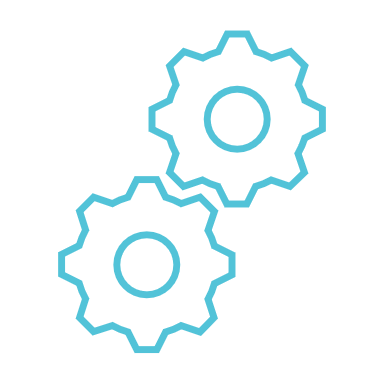 more stuff happen here
What is an Artifact?
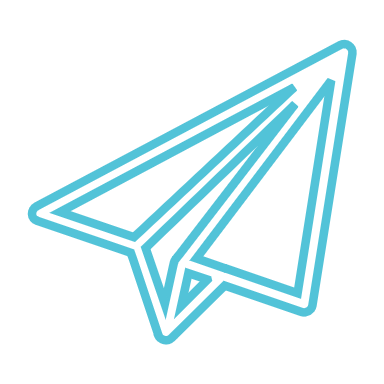 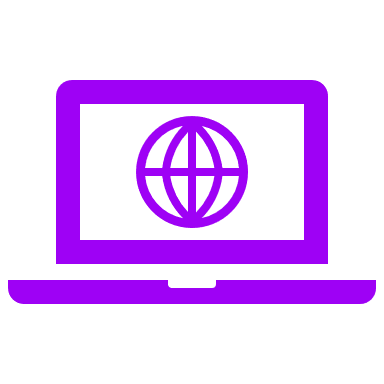 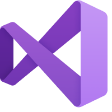 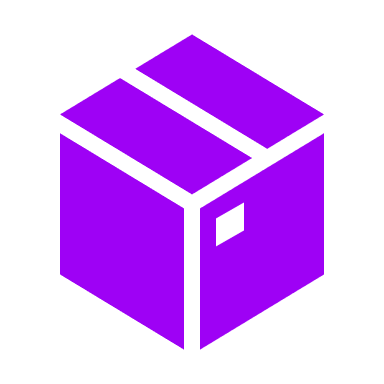 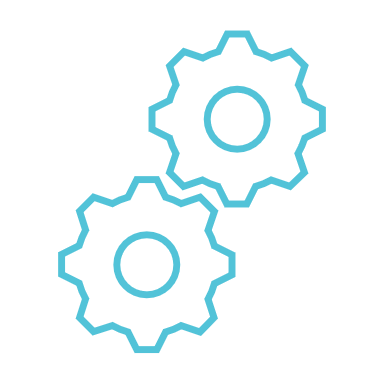 .dll , .exe , .msi , .ispac , .dacpac , ...
CI/CD Pipelines
Common Methodologies
Example CI/CD Pipeline
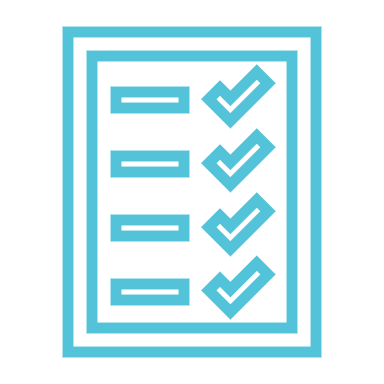 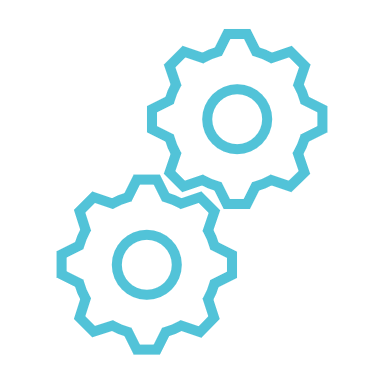 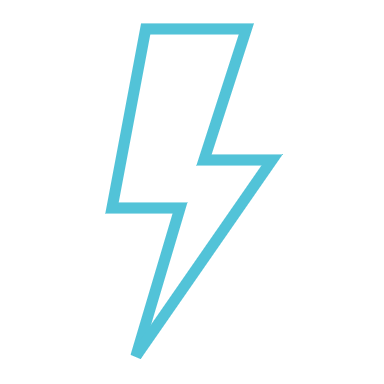 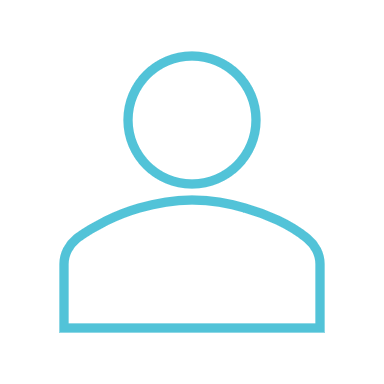 Test / QA Server
Staging Server
Production Server
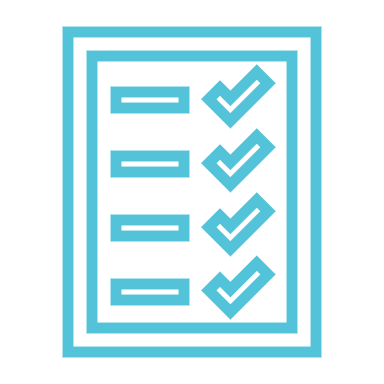 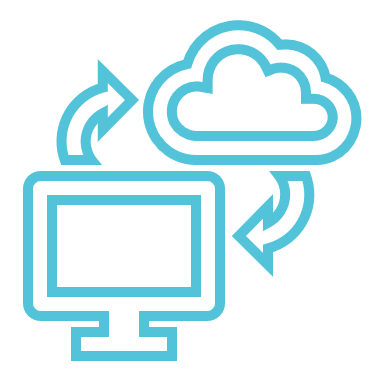 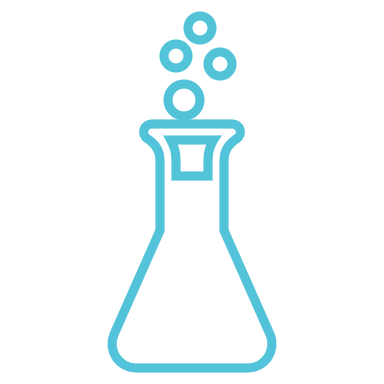 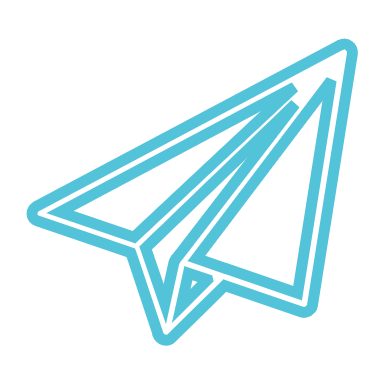 [Speaker Notes: Q: What other kinds of development lifecycles are there?
Q: Which servers can be the targets of CI/CD? When? Why?]
Example CI/CD Pipeline
Build Pipeline
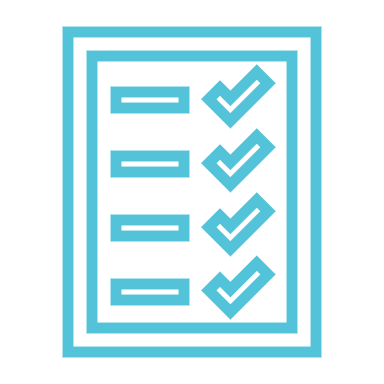 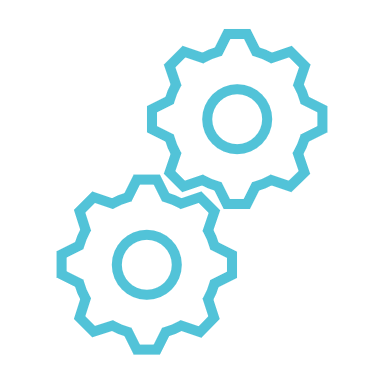 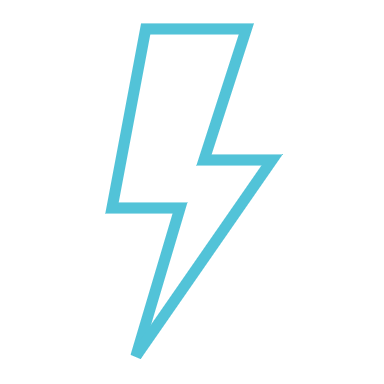 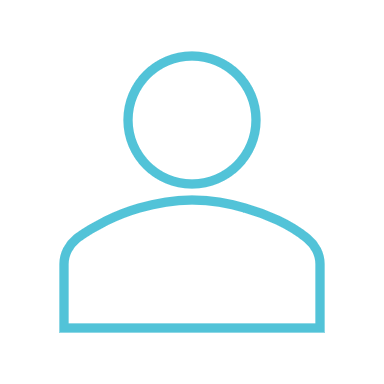 CI (Build / Integration)
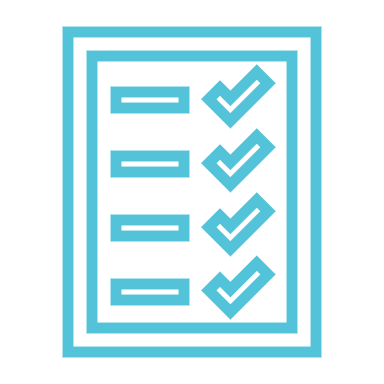 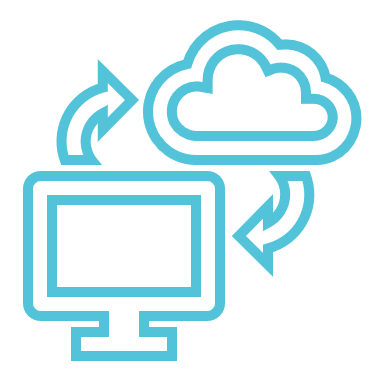 CD (Delivery)
Release
Pipeline(s)
CD (Deployment)
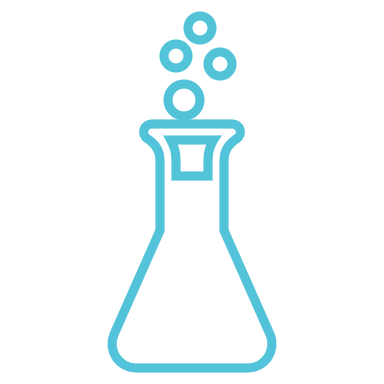 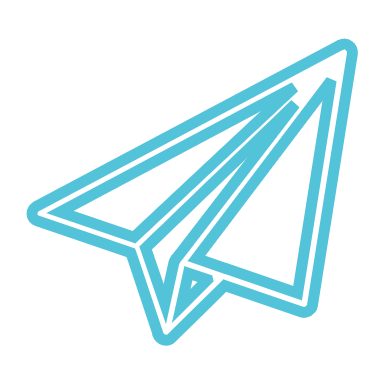 [Speaker Notes: Q: What other kinds of development lifecycles are there?
Q: Which servers can be the targets of CI/CD? When? Why?]
Triggering CI/CD via Source Control
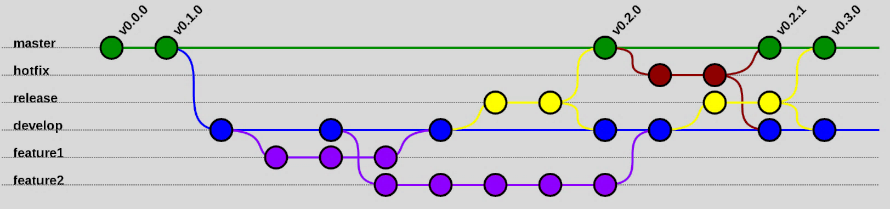 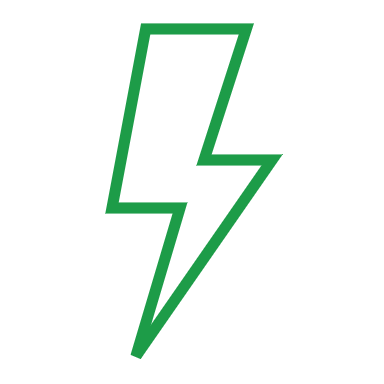 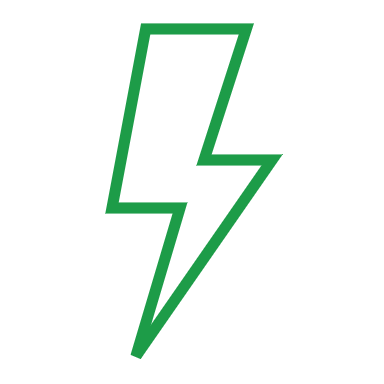 main
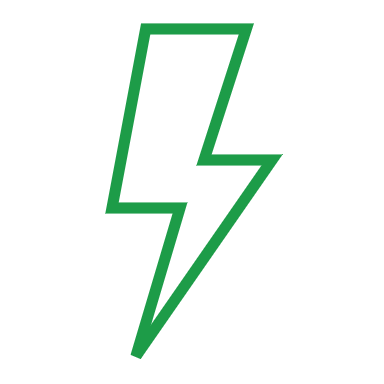 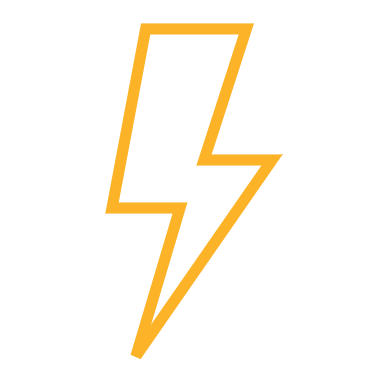 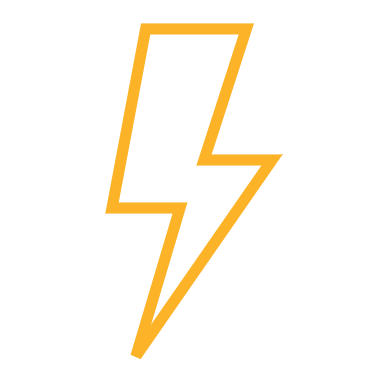 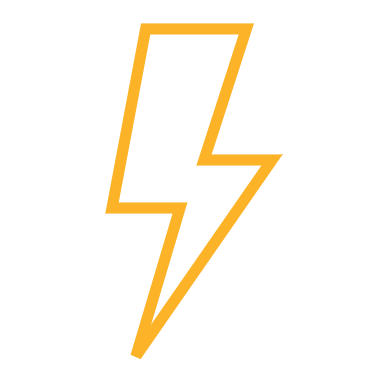 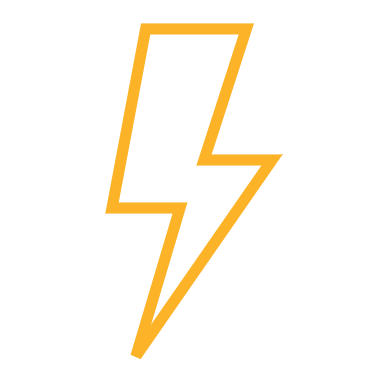 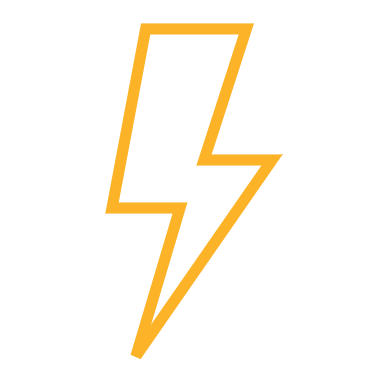 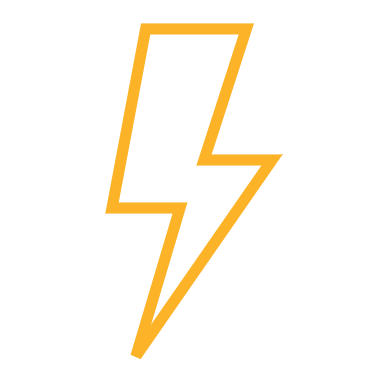 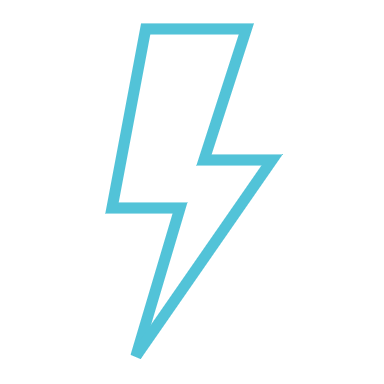 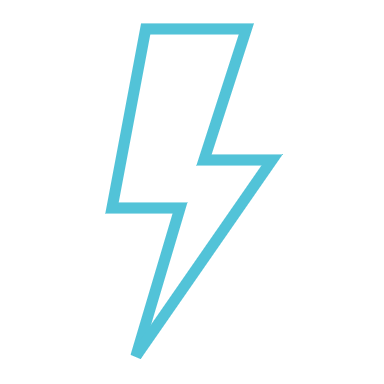 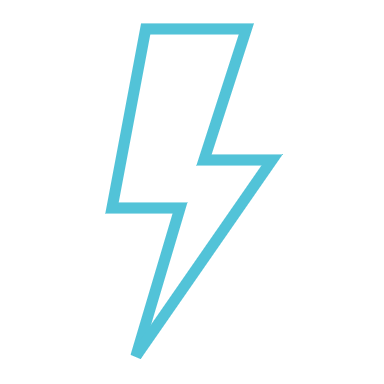 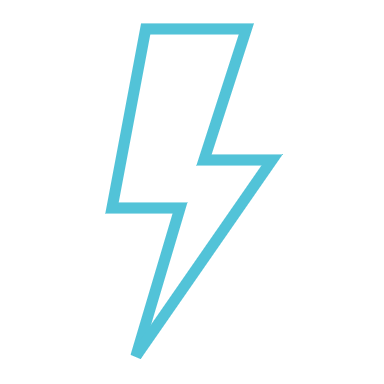 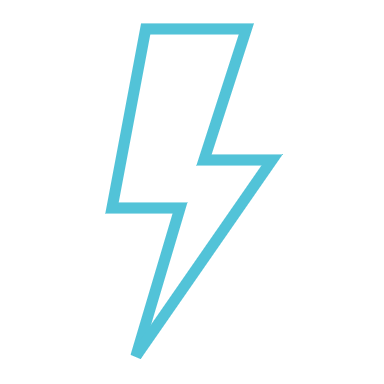 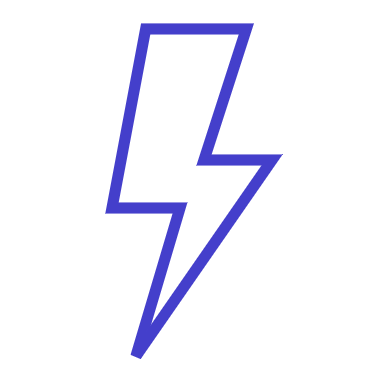 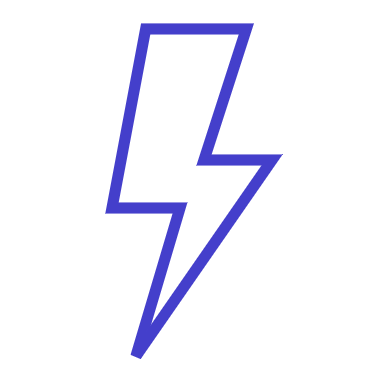 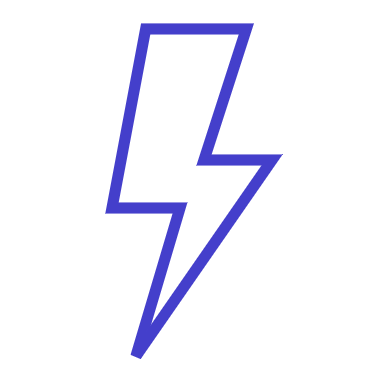 Pull Request -> Build, CI Pipeline

Develop branch -> Test / QA Server, CD Pipeline

Release and Hotfix branches -> Staging Server, CD Pipeline

Main branch -> Production Server, CD Pipeline
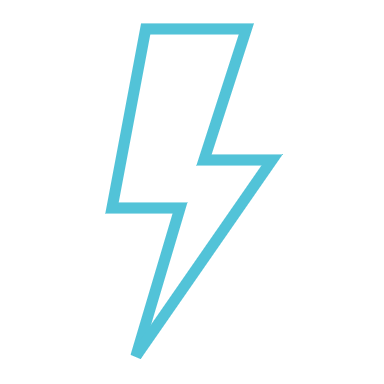 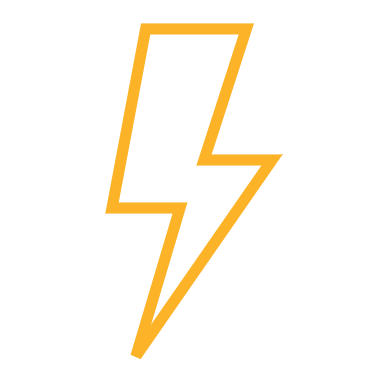 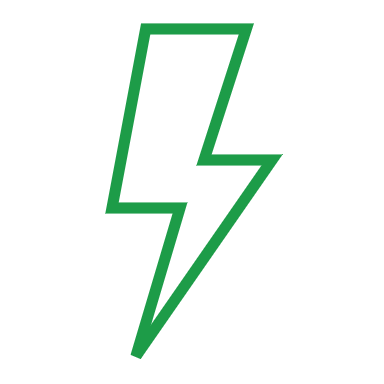 Image by NuRelm
[Speaker Notes: Q: What kind of Git operations may trigger a CI/CD pipeline?
Q: What kind of target server would be designated for which Git branch?]
Popular CI/CD Pipeline Tools
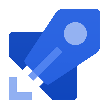 Azure Pipelines (VSTS Pipelines)
GitHub Actions
Bamboo (Atlassian)
GitLab
AWS CodePipelines / CodeDeploy
Jenkins
Travis CI
TeamCity
Octopus Deploy
And many many many more
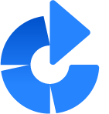 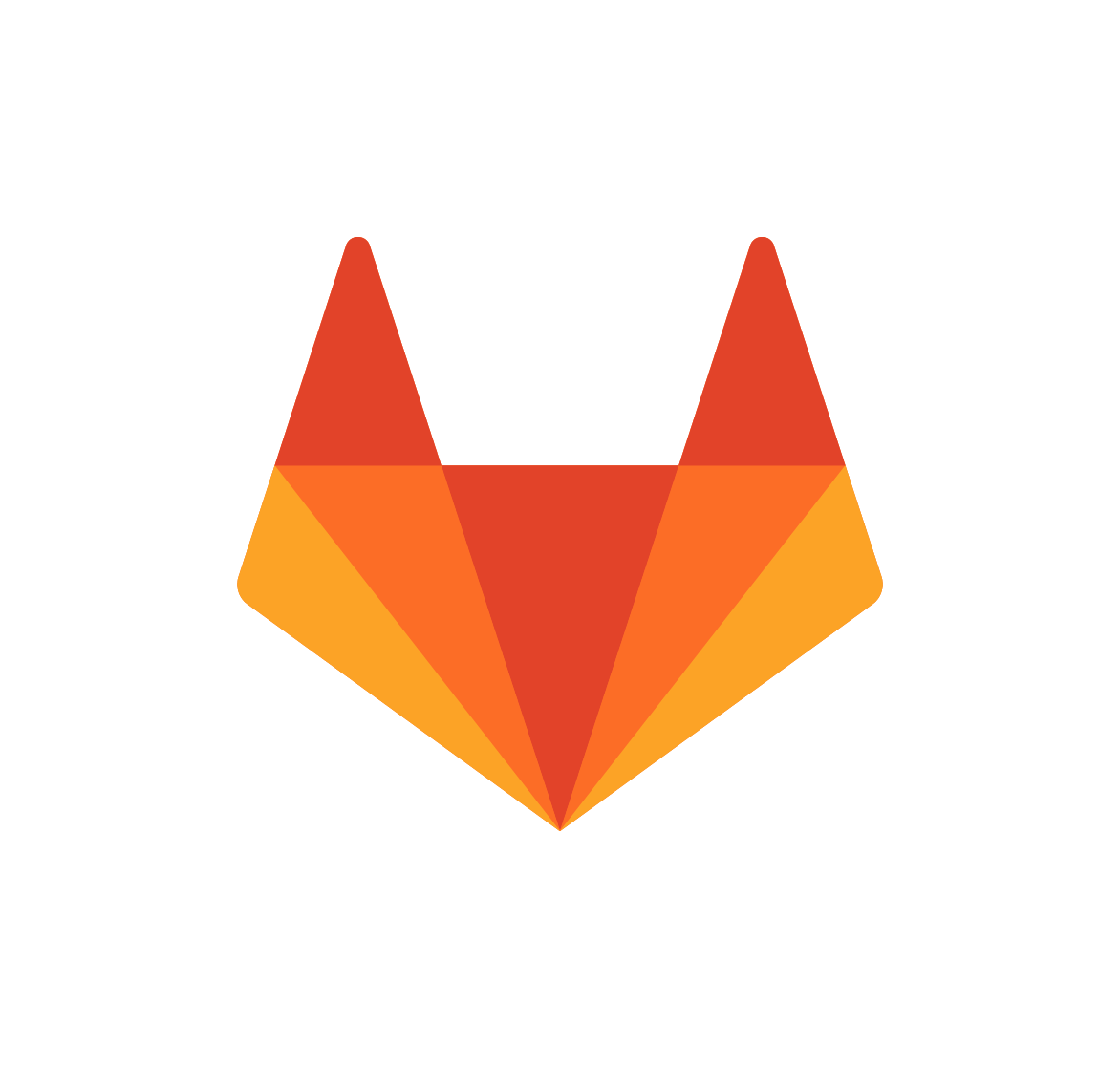 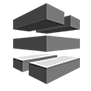 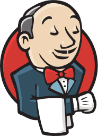 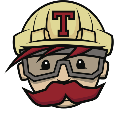 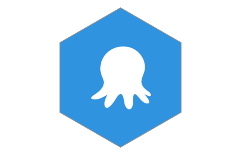 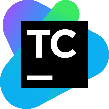 Image by Gerd Altmann / Pixabay
[Speaker Notes: Q: What different CI/CD providers are there?
(left to right, top to bottom)]
… and many more
Ask the DevOps guy / team in your organization
What is SQL Server Data Tools?
Available for Free from Microsoft
Set of tools and project types for Microsoft Visual Studio, VS Code, and Azure Data Studio.
Combination of Extensions and Add-Ons
SQL Database Project
BI Project Types (SSRS, SSIS, SSAS)
Utilities:
Schema and Data Compare
Refactoring
Unit Testing
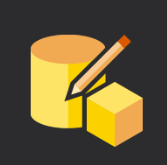 https://docs.microsoft.com/sql/ssdt/
[Speaker Notes: Q: What is SSDT?
Q: How is SSDT used? (VS)
Q: What is contained within SSDT?]
What is SQL Server Data Tools?
Build command:
MSBuild.exe (for classic SSDT, Windows-only)
dotnet build (for SDK-style SSDT, multi-platform)
Project artifact:
.dacpac
Deployment command:
SqlPackage.exe
Powershell (DacServices / DbaTools)
Unit test project type:
MSTest
Unit test execution:
VSTest.Console.exe
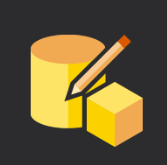 https://docs.microsoft.com/sql/ssdt/
[Speaker Notes: Q: What is SSDT?
Q: How is SSDT used? (VS)
Q: What is contained within SSDT?]
Check out “Part 2”
SSDT Methodologies for DB DevOpsBy Eitan Bluminhttps://eitanblumin.com/portfolio/ci-cd-ssdt-methodologies-for-db-devops/ 

Series index page:
https://eitanblumin.com/project-type/ci-and-cd-with-ssdt/
Or https://eitanblumin.com/cicd
Additional Resources
“Introduction to GitHub for DBAs” – Brent Ozar
“The Azure DevOps duet” - Kevin Chant and Sander Stad
GitHub.com/SanderStad – Templates and starter scripts
“Zero Downtime Database Deployments” - Alex Yates
“Unit Testing with SSDT” - Andrey Zavadskiy
docs.microsoft.com/sql/ssdt/project-oriented-offline-database-development 
More resources are created every day!
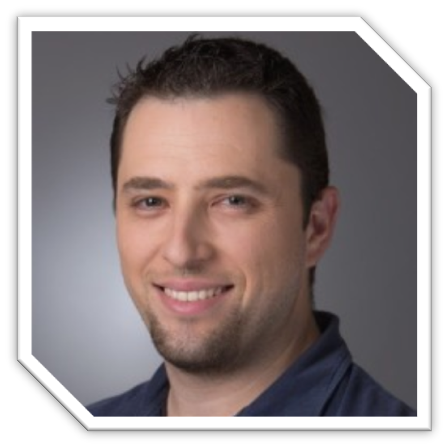 Thank you! (Time for questions)
Name:	Eitan Blumin
Email:	eitan@madeiradata.com 
Blog:	eitanblumin.com 
Podcast:	sqlserverradio.com \ .co.il
Bluesky:	eitanblumin.bsky.social
LinkedIn:	linkedin.com/in/eitanblumin 
GitHub:	github.com/MadeiraData

			https://eitanblumin.com/cicd
www.madeiradata.com
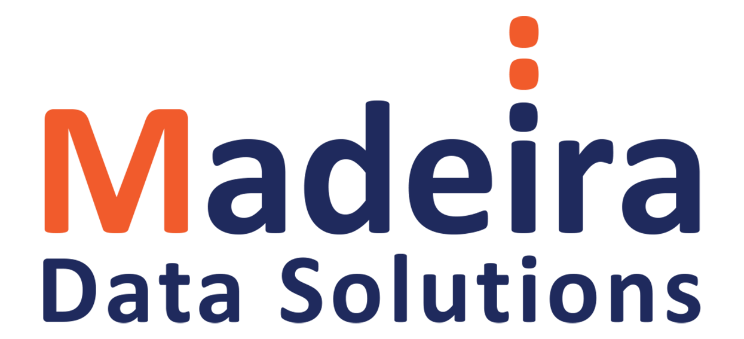 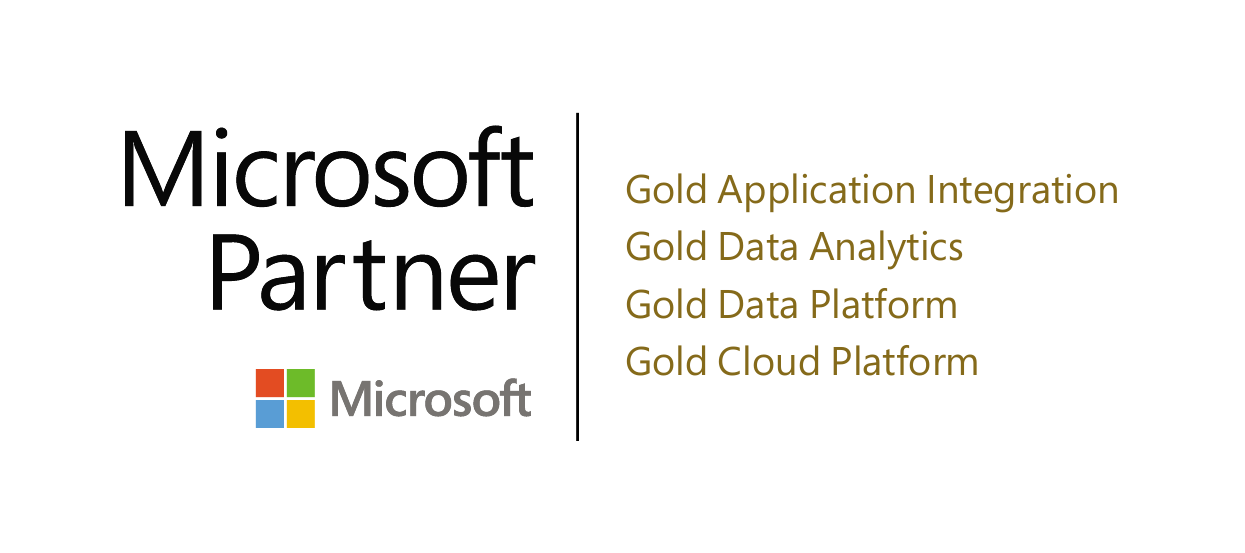